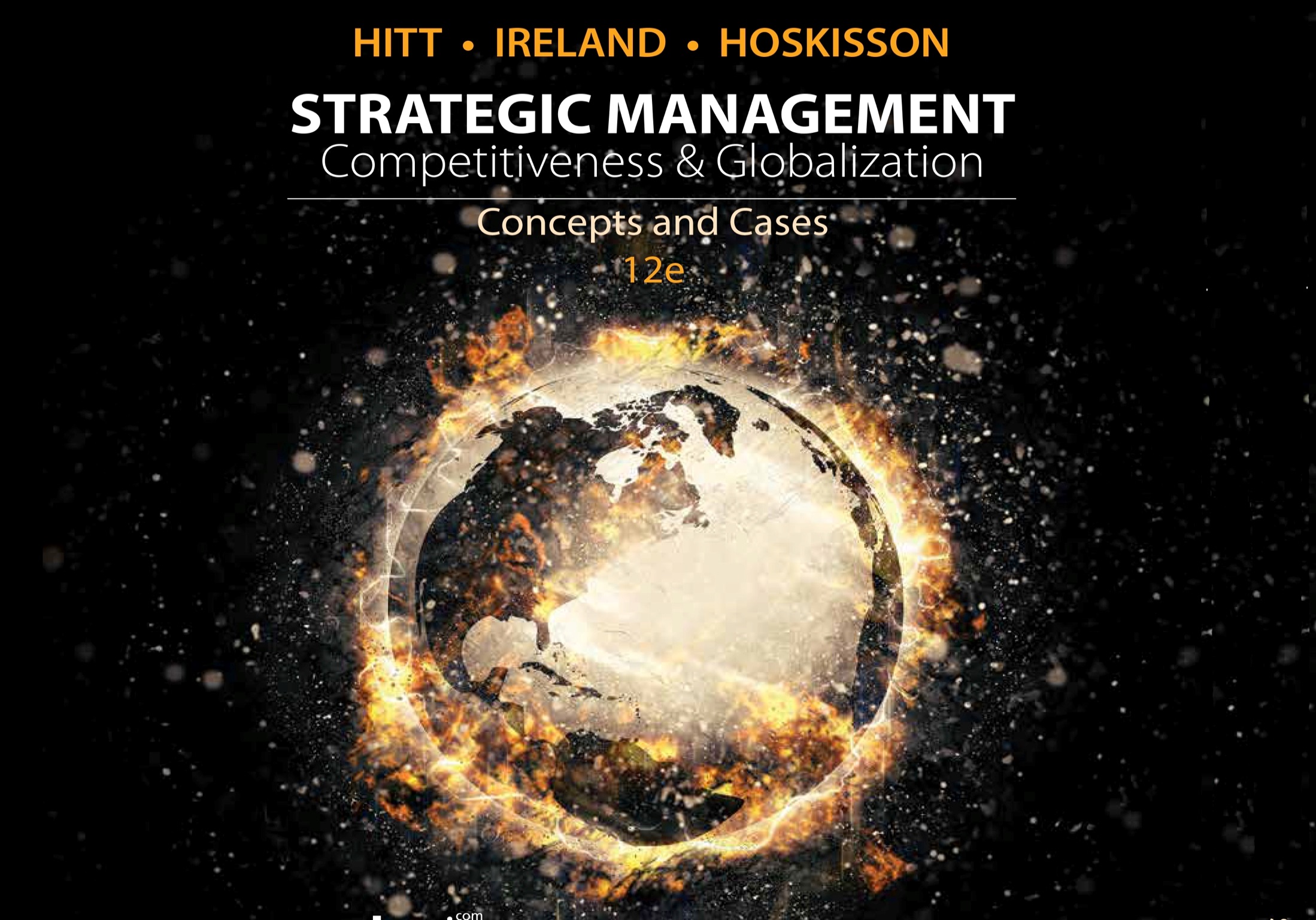 Chapter 12
 Strategic Leadership
© 2017 Cengage Learning. All rights reserved. May not be copied, scanned, or duplicated, in whole or in part, except for use as permitted in a license distributed with a certain product or service or otherwise on a password-protected website for classroom use.
Learning Objectives
Studying this chapter should provide you with the strategic management knowledge needed to:
Define strategic leadership and describe top-level managers’ importance.
Explain what top management teams are and how they affect firm performance.
Describe the managerial succession process using internal and external managerial labor markets.
Discuss the value of strategic leadership in determining the firm’s strategic direction.
Describe the importance of strategic leaders in managing the firm’s resources.
Explain what must be done for a firm to sustain an effective culture.
Describe what strategic leaders can do to establish and emphasize ethical practices.
Discuss the importance and use of organizational controls.
© 2017 Cengage Learning. All rights reserved. May not be copied, scanned, or duplicated, in whole or in part, except for use as permitted in a license distributed with a certain product or service or otherwise on a password-protected website for classroom use.
1–2
Strategic Leadership and Strategic Management Process
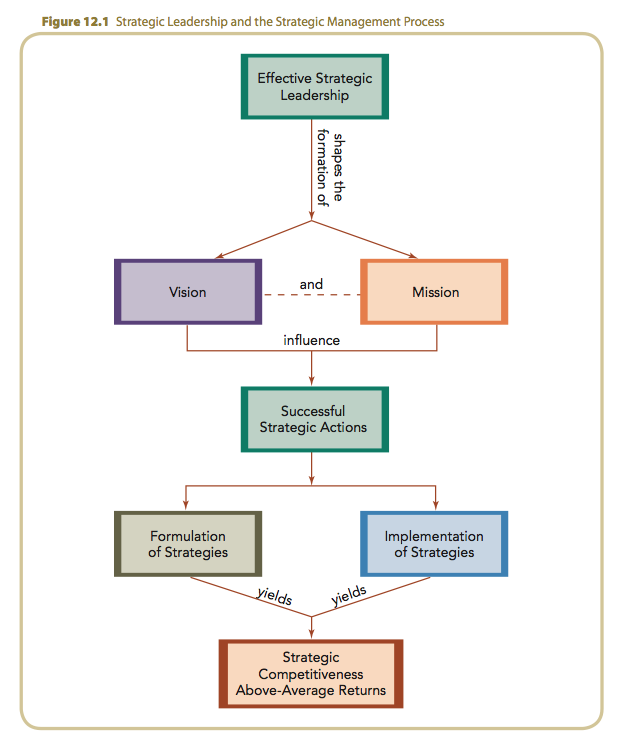 © 2017 Cengage Learning. All rights reserved. May not be copied, scanned, or duplicated, in whole or in part, except for use as permitted in a license distributed with a certain product or service or otherwise on a password-protected website for classroom use.
12–3
Strategic Leadership and Style
Strategic leadership requires the ability to:
anticipate and envision.
maintain flexibility.
empower others to create strategic change through selecting and implementing a firm’s strategies as necessary.
Strategic leadership is:
multi-functional work involving working through others.
consideration of the entire enterprise rather than just a sub-unit.
a managerial frame of reference.
© 2017 Cengage Learning. All rights reserved. May not be copied, scanned, or duplicated, in whole or in part, except for use as permitted in a license distributed with a certain product or service or otherwise on a password-protected website for classroom use.
12–4
Strategic Leadership (cont’d)
Effective strategic leaders:
manage the firm’s operations effectively.
sustain a high performance over time.
make better decisions than their competitors.
make candid, courageous, pragmatic decisions.
understand how their decisions affect the internal systems in use by the firm.
solicit feedback from peers, superiors and employees about their decisions and visions.
© 2017 Cengage Learning. All rights reserved. May not be copied, scanned, or duplicated, in whole or in part, except for use as permitted in a license distributed with a certain product or service or otherwise on a password-protected website for classroom use.
12–5
The Role of Top-Level Managers
Managers often use their discretion when making strategic decisions and implementing strategies.
Factors affecting the amount of decision-making discretion 
External environmental sources
Characteristics of the organization
Characteristics of the manager
© 2017 Cengage Learning. All rights reserved. May not be copied, scanned, or duplicated, in whole or in part, except for use as permitted in a license distributed with a certain product or service or otherwise on a password-protected website for classroom use.
12–6
Factors Affecting Managerial Discretion
External
Environment
Industry structure
Rate of market growth
Number and type of competitors
Nature and degree of political/legal constraints
Degree to which products can be differentiated
© 2017 Cengage Learning. All rights reserved. May not be copied, scanned, or duplicated, in whole or in part, except for use as permitted in a license distributed with a certain product or service or otherwise on a password-protected website for classroom use.
12–7
Factors Affecting Managerial Discretion
External
Environment
Size
Age
Culture
Availability of resources
Patterns of interaction among employees
Characteristics of the Organization
© 2017 Cengage Learning. All rights reserved. May not be copied, scanned, or duplicated, in whole or in part, except for use as permitted in a license distributed with a certain product or service or otherwise on a password-protected website for classroom use.
12–8
Factors Affecting Managerial Discretion
External
Environment
Tolerance for ambiguity
Commitment to the firm and its desired strategic outcomes
Interpersonal skills
Aspiration level
Degree of self-confidence
Characteristics of the Organization
Characteristics of the Organization
© 2017 Cengage Learning. All rights reserved. May not be copied, scanned, or duplicated, in whole or in part, except for use as permitted in a license distributed with a certain product or service or otherwise on a password-protected website for classroom use.
12–9
Factors Affecting Managerial Discretion
External
Environment
Characteristics of the Organization
The degree of latitude for action when making strategic decisions, especially those concerned with effective implementation of strategies.
How managers exercise discretion when determining appropriate strategic actions is critical to the firm’s success.
Characteristics of the Organization
Managerial Discretion
© 2017 Cengage Learning. All rights reserved. May not be copied, scanned, or duplicated, in whole or in part, except for use as permitted in a license distributed with a certain product or service or otherwise on a password-protected website for classroom use.
12–10
Factors Affecting Managerial Discretion
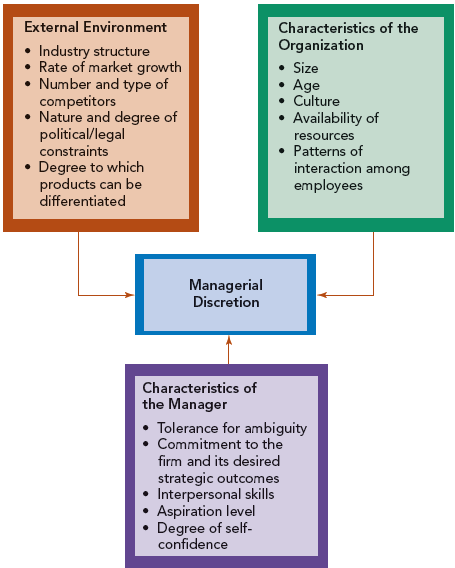 © 2017 Cengage Learning. All rights reserved. May not be copied, scanned, or duplicated, in whole or in part, except for use as permitted in a license distributed with a certain product or service or otherwise on a password-protected website for classroom use.
12–11
Top Management Teams
Composed of the key managers who are responsible for selecting and implementing the firm’s strategies.
A heterogeneous top management team:
has varied expertise and knowledge.
can draw on multiple perspectives.
will evaluate alternative strategies.
builds consensus.
© 2017 Cengage Learning. All rights reserved. May not be copied, scanned, or duplicated, in whole or in part, except for use as permitted in a license distributed with a certain product or service or otherwise on a password-protected website for classroom use.
12–12
Top Management Teams, Firm Performance, and Strategic Change
Heterogeneous top management teams:
have difficulty functioning effectively as a team.
require effective management of the team to facilitate the process of decision making, but …
are associated positively with innovation and strategic change.
may force the team or members to “think outside of the box” and be more creative.
have greater capacity to provide effective strategic leadership in formulating strategy.
© 2017 Cengage Learning. All rights reserved. May not be copied, scanned, or duplicated, in whole or in part, except for use as permitted in a license distributed with a certain product or service or otherwise on a password-protected website for classroom use.
12–13
CEO and Top Management Team Power
Higher performance is achieved when board of directors are more directly involved in shaping strategic direction.
A powerful CEO may:
appoint sympathetic outside board members.
have inside board members who report to the CEO.
have significant control over the board’s actions.
may also hold the position of chairman of the board (CEO duality).
© 2017 Cengage Learning. All rights reserved. May not be copied, scanned, or duplicated, in whole or in part, except for use as permitted in a license distributed with a certain product or service or otherwise on a password-protected website for classroom use.
12–14
CEO and Top Management Power
Duality often relates to poor performance and slow response to change.
CEOs of long tenure can also wield substantial power.
CEOs can gain so much power that they are virtually independent of oversight by the board of directors.
The most effective forms of governance share power and influence among the CEO and board of directors.
© 2017 Cengage Learning. All rights reserved. May not be copied, scanned, or duplicated, in whole or in part, except for use as permitted in a license distributed with a certain product or service or otherwise on a password-protected website for classroom use.
12–15
Managerial Succession
Organizations select managers and strategic leaders from two types of managerial labor markets
Internal managerial labor market
Advancement opportunities related to managerial positions within a firm.
External managerial labor market
Career opportunities for managers in organizations other than the one for which they currently work.
© 2017 Cengage Learning. All rights reserved. May not be copied, scanned, or duplicated, in whole or in part, except for use as permitted in a license distributed with a certain product or service or otherwise on a password-protected website for classroom use.
12–16
Managerial Labor Markets
Advantages of internal managerial labor market include:
experience with the firm and industry environment.
familiarity with company products, markets, technologies, and operating procedures.
lower turnover among existing personnel.
Advantages of the external managerial labor market include:
long-tenured insiders may be “stale in the saddle”—outsiders may bring fresh perspectives.
© 2017 Cengage Learning. All rights reserved. May not be copied, scanned, or duplicated, in whole or in part, except for use as permitted in a license distributed with a certain product or service or otherwise on a password-protected website for classroom use.
12–17
Effects of CEO Succession and Top Management Team Composition on Strategy
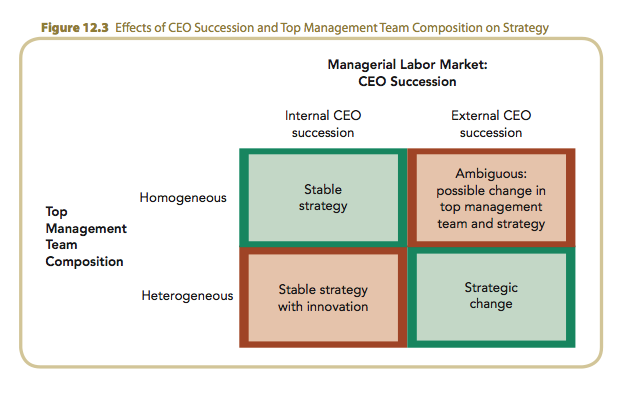 © 2017 Cengage Learning. All rights reserved. May not be copied, scanned, or duplicated, in whole or in part, except for use as permitted in a license distributed with a certain product or service or otherwise on a password-protected website for classroom use.
12–18
Exercise of Effective Strategic Leadership
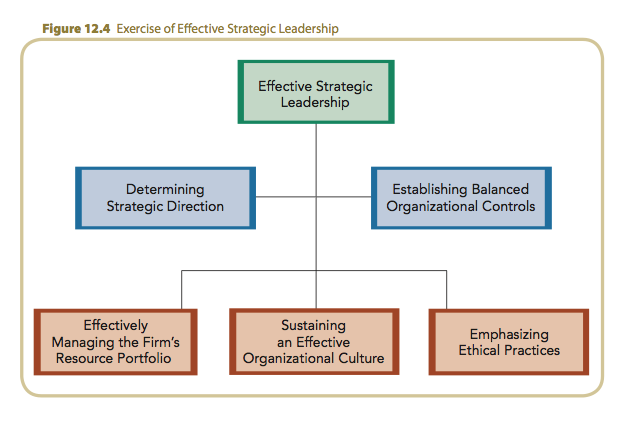 © 2017 Cengage Learning. All rights reserved. May not be copied, scanned, or duplicated, in whole or in part, except for use as permitted in a license distributed with a certain product or service or otherwise on a password-protected website for classroom use.
12–19
Key Strategic Leadership Actions: Determining Strategic Direction
Determining strategic direction involves developing a long-term vision of the firm’s strategic intent.
Five to ten years into the future
Philosophy with goals
The image and character the firm seeks
Ideal long-term vision has two parts
Core ideology
Envisioned future
© 2017 Cengage Learning. All rights reserved. May not be copied, scanned, or duplicated, in whole or in part, except for use as permitted in a license distributed with a certain product or service or otherwise on a password-protected website for classroom use.
12–20
Effectively Managing the Resource Portfolio: Exploiting and Maintaining Core Competencies
Core competencies
Resources and capabilities of a firm that serve as a source of competitive advantage over its rivals.
Leadership must verify that the firm’s competencies are emphasized in strategy implementation efforts.
Firms must continuously develop or even change their core competencies to stay ahead of competitors.
© 2017 Cengage Learning. All rights reserved. May not be copied, scanned, or duplicated, in whole or in part, except for use as permitted in a license distributed with a certain product or service or otherwise on a password-protected website for classroom use.
12–21
Effectively Managing the Resource Portfolio:Developing Human Capital and Social Capital
Human capital
The knowledge and skills of the firm’s entire workforce are a capital resource that requires investment in training and development.
Social capital
Relationships inside and outside the firm that help it accomplish tasks and create value for customers and shareholders.
© 2017 Cengage Learning. All rights reserved. May not be copied, scanned, or duplicated, in whole or in part, except for use as permitted in a license distributed with a certain product or service or otherwise on a password-protected website for classroom use.
12–22
Sustaining an Effective Organizational Culture
Organizational Culture
The complex set of ideologies, symbols and core values shared through the firm, that influences the way business is conducted.
Entrepreneurial Mind-set (Orientation)
Personal characteristics that encourage or discourage entrepreneurial opportunities.
Autonomy
Proactiveness
Innovativeness
Risk taking
© 2017 Cengage Learning. All rights reserved. May not be copied, scanned, or duplicated, in whole or in part, except for use as permitted in a license distributed with a certain product or service or otherwise on a password-protected website for classroom use.
12–23
Sustaining an Effective Organizational Culture (cont’d)
Changing a firm’s organizational culture is more difficult than maintaining it.
Effective strategic leaders recognize when change in culture is needed.
Shaping and reinforcing culture requires:
effective communication
problem solving skills
selection of the right people
effective performance appraisals
appropriate reward systems
© 2017 Cengage Learning. All rights reserved. May not be copied, scanned, or duplicated, in whole or in part, except for use as permitted in a license distributed with a certain product or service or otherwise on a password-protected website for classroom use.
12–24
Emphasizing Ethical Practices
Effectiveness of processes used to implement the firm’s strategies increases when based on ethical practices.
Ethical practices create social capital and goodwill for the firm.
© 2017 Cengage Learning. All rights reserved. May not be copied, scanned, or duplicated, in whole or in part, except for use as permitted in a license distributed with a certain product or service or otherwise on a password-protected website for classroom use.
12–25
Emphasizing Ethical Practices (cont’d)
Actions that develop an ethical organizational culture include:
establishing and communicating specific goals to describe the firm’s ethical standards.
continuously revising and updating the code of conduct.
disseminating the code of conduct to all stakeholders to  inform them of the firm’s ethical standards and practices.
© 2017 Cengage Learning. All rights reserved. May not be copied, scanned, or duplicated, in whole or in part, except for use as permitted in a license distributed with a certain product or service or otherwise on a password-protected website for classroom use.
12–26
Emphasizing Ethical Practices (cont’d)
Actions that develop an ethical organizational culture include:
developing and implementing methods and procedures to use in achieving the firm’s ethical standards.
creating and using explicit reward systems that recognize acts of courage.
creating a work environment in which all people are treated with dignity.
© 2017 Cengage Learning. All rights reserved. May not be copied, scanned, or duplicated, in whole or in part, except for use as permitted in a license distributed with a certain product or service or otherwise on a password-protected website for classroom use.
12–27
Establishing Balanced Organizational Controls
Controls
Formal, information-based procedures used by managers to maintain or alter patterns in organizational activities.
Controls help strategic leaders to: 
build credibility
demonstrate the value of strategies to the firm’s stakeholders
promote and support strategic change
© 2017 Cengage Learning. All rights reserved. May not be copied, scanned, or duplicated, in whole or in part, except for use as permitted in a license distributed with a certain product or service or otherwise on a password-protected website for classroom use.
12–28
Establishing Balanced Organizational Controls (cont’d)
The Balanced Scorecard
A framework used to verify that the firm has established both strategic and financial controls to assess its performance.
Prevents overemphasis of financial controls at the expense of strategic controls
Four perspectives of the balanced scorecard
Financial 
Internal business processes
Learning and growth
Customer
© 2017 Cengage Learning. All rights reserved. May not be copied, scanned, or duplicated, in whole or in part, except for use as permitted in a license distributed with a certain product or service or otherwise on a password-protected website for classroom use.
12–29
Establishing Balanced Organizational Controls (cont’d)
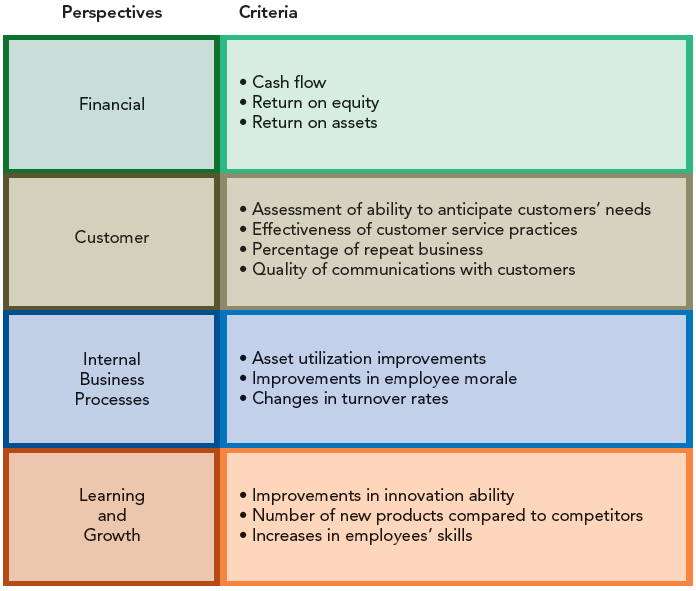 © 2017 Cengage Learning. All rights reserved. May not be copied, scanned, or duplicated, in whole or in part, except for use as permitted in a license distributed with a certain product or service or otherwise on a password-protected website for classroom use.
12–30